Regionální politika a regionální rozvoj 1. Cvičení
Filip Veselý
Základní informace o kurzu
Dotace: 2/1
Kredity: 3+2
Zakončení: zkouška
Požadavky k udělení zápočtu: 
Docházka: max. 2 omluvené absence (předem emailem) 
Aktivní účast
Včasné odevzdávání úkolů/vypracování odpovědníků, tj. do neděle 23:59 do příslušné odevzdávárny (řádné/ opravy). Opravy do 7 dnů od vrácení.
Základní informace o kurzu
Prezentace ze seminářů v ISu po skončení výuky
Prezentace z přednášek v ISu nebudou. Doporučuji chodit, prezentace z předchozích let nemusí být směrodatné. 

Předběžná osnova:
1. Obecná část:
Úvod do problematiky, cíle RPRR 
Regionální disparity 
Filozofická východiska
Ekonomické teorie regionální rozvoje
Základní informace o kurzu
Předběžná osnova
2. Aplikovaná část: 
Dokumenty regionálního rozvoje a projekty
Tvorba strategií (strategická analýza, definice priorit, implementace)
Tvorba programového dokumentu
Financování (státní a evropské dotace)

Zbytek podle času
Kontakt
Mgr. Filip Veselý

Kancelář 03020, pavilon 4 (2. patro)
Nejlépe po domluvě

Email: 375627@mail.muni.cz
Diamantová struktura
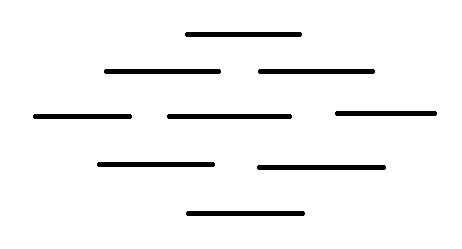 Zadání cvičení 1
Úkol č. 1: 
Práce ve dvojicích
 
Utvořte vlastní diamantovou strukturu problémů z níže uvedeného seznamu problematik. 

Zkuste vyargumentovat, proč jste zvolili na první místo tuto problematiky a proč dostala přednost před problémy na druhých místech.  Uveďte, zda-li může Vámi vybraná problematika na prvním místě negativně ovlivnit některý jiný problém v diamantové struktuře a jak? Dá se tomuto negativnímu dopadu zabránit? 

Zkuste vyargumentovat, proč jste jako poslední zvolili to, co jste zvolili. 

Utvořte tabulku problematik a uveďte:
a) Jaké ukazatele nám mohou indikovat stav dané problematiky
b) Uveďte stručný seznam kroků, jak zlepšit stav problematiky. 

Rozsah samotného textu: (Times New Roman 12, řádkování 1, cca. 1 strana)
Seznam problematik k úkolu 1
Růst sociální soudržnosti
Zvýšení konkurenceschopnosti firem 
Snížení nezaměstnanosti 
Obrana a ochrana obyvatel
Ochrana životního prostředí 
Zlepšení efektivity využití veřejných financí 
Dopravní dostupnost
Školství
Zdravotnictví
K zamyšlení (není součástí zadání)
Volný trh nebo regulace
Životní prostředí nebo společnost zaměstnávající velké množství obyvatel, ale znečišťující okolí
Ochrana zdraví nebo svoboda podnikání
Přispívat prvoligovému klubu z městské kasy nebo ne? 
Nádraží v centru nebo ne
+ Co vás ještě napadá?
Zadání cvičení 1
Úkol č. 2: 
Diskuze nad významem regionální politiky a regionálního rozvoje 
Práce ve stejných dvojicích
 
Odpovězte na následující otázky:

Co pro vás znamená RPRR 
Co může nabídnout v oblasti RPRR geografie?
Jakou roli hraje v regionálním rozvoji fyzická geografie?
Má význam zkoumat v „globalizujícím se světě“ regionální rozvoj? 
Co víte o regionální politice v EU?
Je v silách státu nebo samosprávy zásadně změnit rozvoj konkrétních regionů? Rozvoj zespodu/shora
Zadání cvičení 1
Úkol č. 2: 

Cílem konfrontovat názory, argumentovat stanoviska 
Cení se i protikladné názory ve dvojicích 
Stačí v odrážkách, ale vždy s odůvodněním vašeho stanoviska (umět odpovědět na otázku PROČ?)

Poklad pro následnou diskuzi 
Výstupem: Text (Times New Roman 12, řádkování 1, cca. 1 strana)

Odevzdání
Oba úkoly v 1 PDF
Odevzdat do: 24.9. 23:59